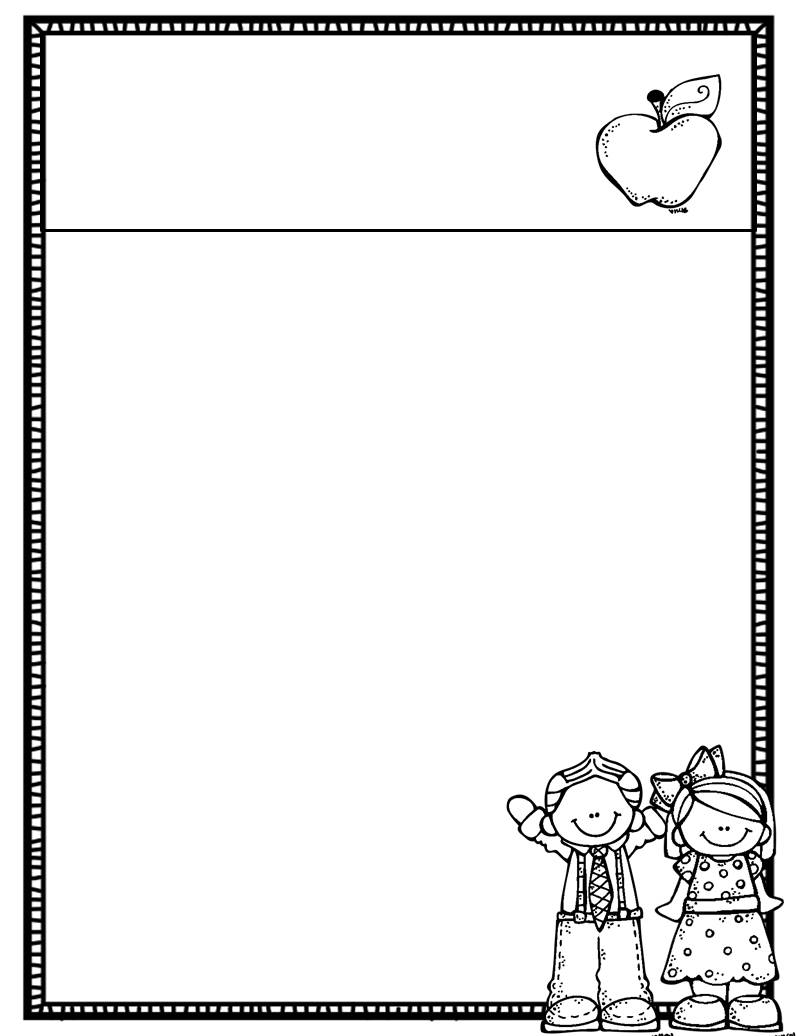 Kindergarten News
Sept. 17-21
Attribute: Caring
How do we care for ourselves, others, and our world? How can we show we care?
This week:

Tuesday is always 2:00 dismissal. 

Get a baby sitter and turn Curriculum night into date night! Take your sweet heart out to dinner after you come to the school, Wednesday night 6:30. RSVP if you need child care to attend curriculum night.  I look forward to seeing all of you! 

Keep working on donations for St. Luke a Thon.   

Book orders due! 
 
We are hard at work!!!

Phonics/Hand writing: We have met our first Superkid Cass. We are still working on how to write uppercase and lowercase Cc and the sound C makes.  

Math: We learning equal to, greater than, less than and comparing numbers 0-5 

Religion: We will be talking more about God creating our world. 

Unit of Inquiry: Our choice to follow rules can create fair and just communities.  We are talking about classroom rules and different communities in our lives.  (family, school, church and other)

Second Step Lesson: Focusing Attention and listening song.

IB Attribute of the month: CARING

Contact me at if you have questions:
bboucek@stlukeshoreline.org
Reminders

If you plan to work in the classroom or go on field trips you must sign up for the Safe Environment Class Sunday, September 23rd 3-6 pm.  Sign up in school web site.  

Check out our school website.  Important information will always be available there for you!

Please send in water bottles with your child.  Less trip to the drinking fountain. 

Please label all your child’s things… water bottles, clothes, lunch boxes, ect. 


Calendar:
9/19 Curriculum Night@ 6:30
9/23 Safe Environment Class 3-6pm
9/25 MAP Testing
9/26 St. Luke A Thon
9/27 MAP Testing
9/28 FREE dress
9/28 Boy Scout’s Illumination Carnival
10/4 Blessing of the Pets
10/6 Chili cook off/bake sale
10/12 NO SCHOOL
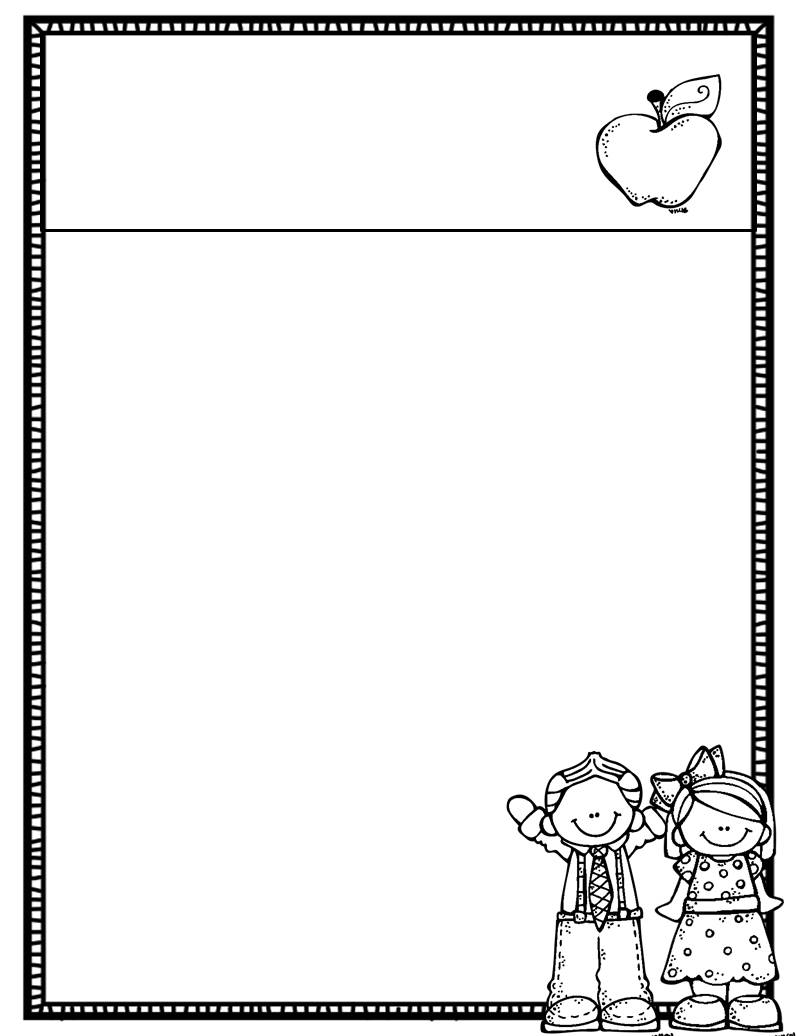 Kindergarten News
Sept. 10-14
Attribute: Caring
How do we care for ourselves, others, and our world? How can we show we care?
This week  
School pictures are Tuesday, September 11th.  Please have your student wear school uniform for pictures.  Fill out picture form online:https://vando.imagequix.com/g1000650321#login 
or pick up a form up in the office.

Mass of the Holy Spirit is Thursday at 9:30 am please join us. 
 
New family night is Thursday, September 13th at 6:30.  

We are hard at work!!!

Phonics/Hand writing: We will be meeting our first Superkid Cass. We will be working on how to write uppercase and lowercase Cc and the sound C makes.  

Math: We learned how to count, represent, and write numbers 1-5.

Religion: We will be talking about God creating our world. 

Unit of Inquiry: Our choice to follow rules can create fair and just communities.

IB Attribute of the month: CARING
Reminders

If you plan to work in the classroom or go on field trips you must sign up for the Safe Environment Class Sunday, September 23rd 3-6 pm

Check out our school website.  Important information will always be available there for you!

Please send in PE shoes that will stay at the school…Velcro is helpful.

Please label all your child’s things… water bottles, clothes, lunch box, ect.
Calendar:
9/11 School Pictures
9/13 Mass of the Holy Spirit @ 9:30
9/13 New Parent Evening @ 6:30 pm
9/19 Curriculum Night@ 6:30
9/23 Safe Environment Class 3-6pm
9/26 St. Luke A Thon
9/28 FREE dress
9/28 Boy Scout’s Illumination Carnival
Feel free to contact me at 
bboucek@stlukeshoreline.org
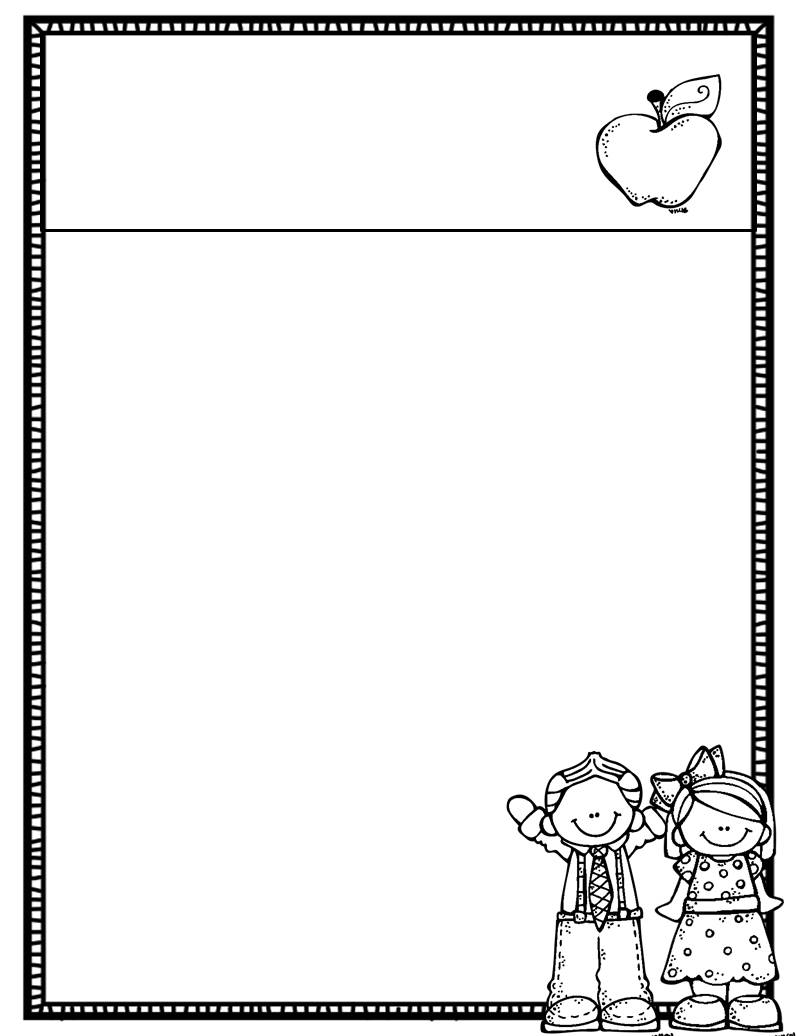